1881년 신도 사무국 제신 논쟁에서 메이지 천황의 재결에 의해 이세파 승리
     → 아마테라스가 최고 신격을 얻음
패배한 이즈모파적인 요소가 아직까지 강하게 남아있음
우지가미(氏神) 신앙 등 지역성이 강한 것도 많이 남아있음
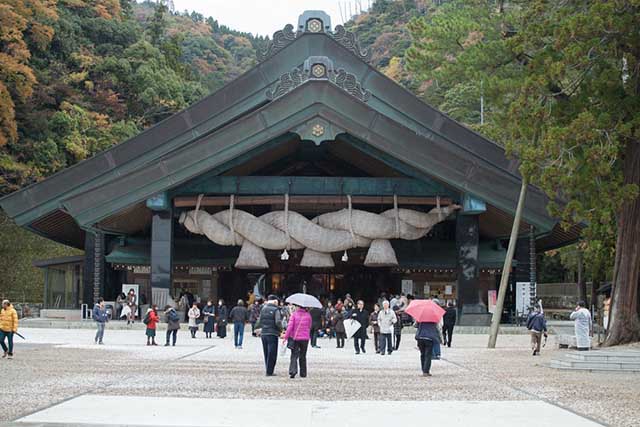 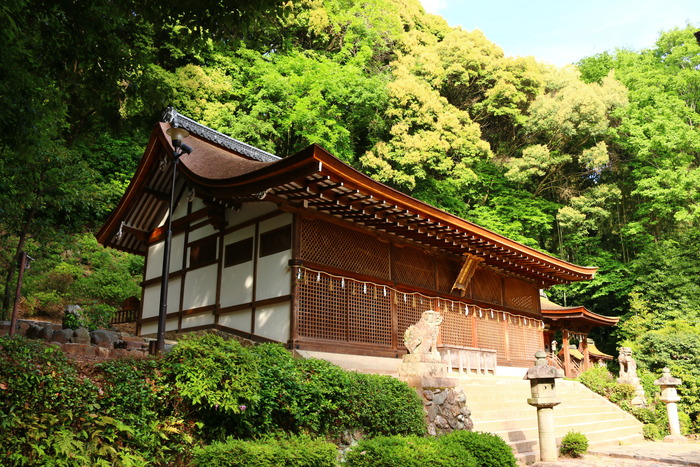 인신(人神)의 일환으로는 천황이 있음
천황을 전쟁 중에 현인신(現人神)이라고 부름
신도(神道)상 뿐만 아니라 정치적으로도 신으로 추앙받음
쇼와 천황의 인간선언 → 정치와의 관계 바뀜
신도에 있어서는 현재에도 큰 위치를 차지
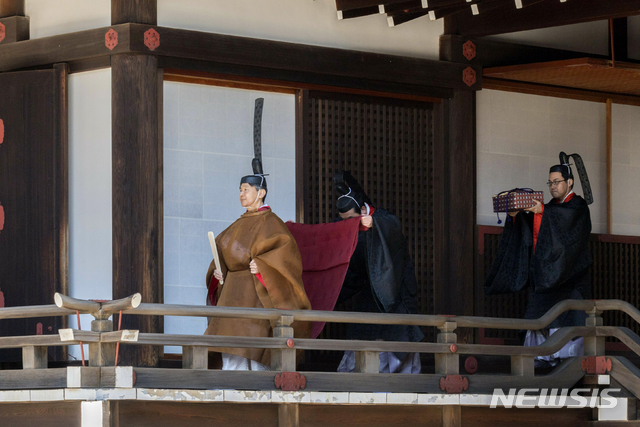 불교
신도와 불교의 차이점 
   : 신도 – 지연, 혈연 등으로 맺어진 공동체를 지키는 목적
     불교 – 사람들 개인의 위안, 영혼 구제, 국가수호를 비는 목적
약 8470만 명의 일본인이 불교도(2013 통계)
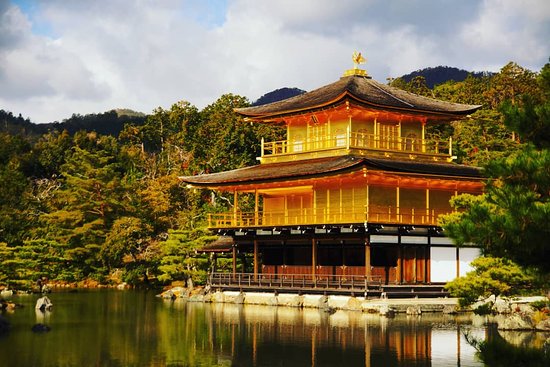 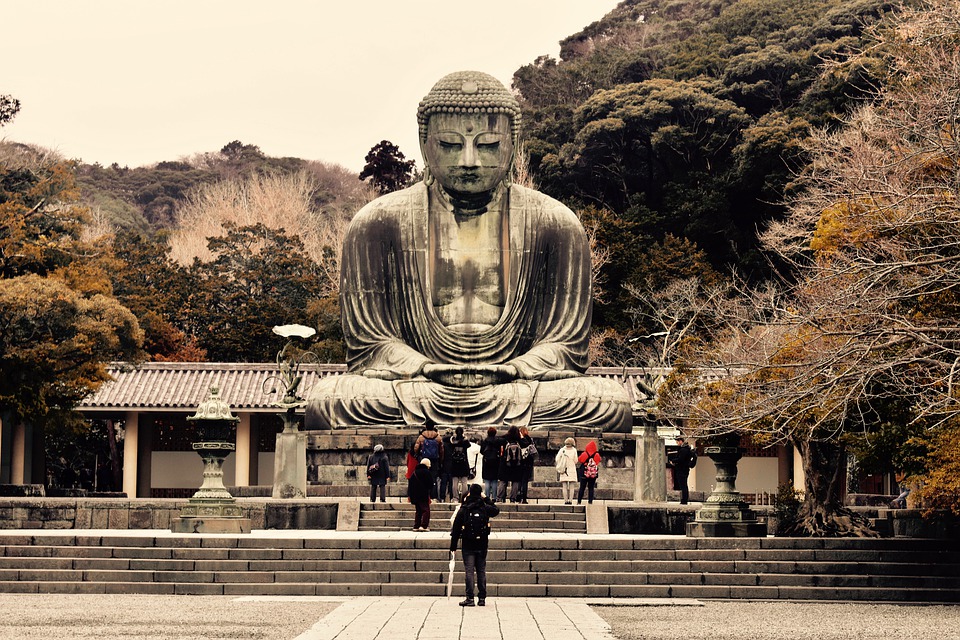 일본에는 약 18만 명의 승려, 약 7만 5천 개의 사원, 30만 개 이상의 불상이 있음
일본 최고 관사인 사천왕사(四天王寺), 현존하는 세계에서 가장 오래된 목조 사찰인 호류지(法隆寺) 등이 대표적
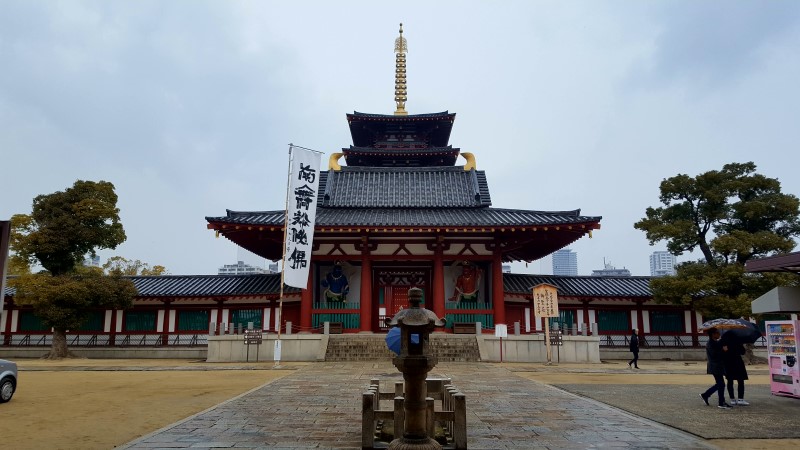 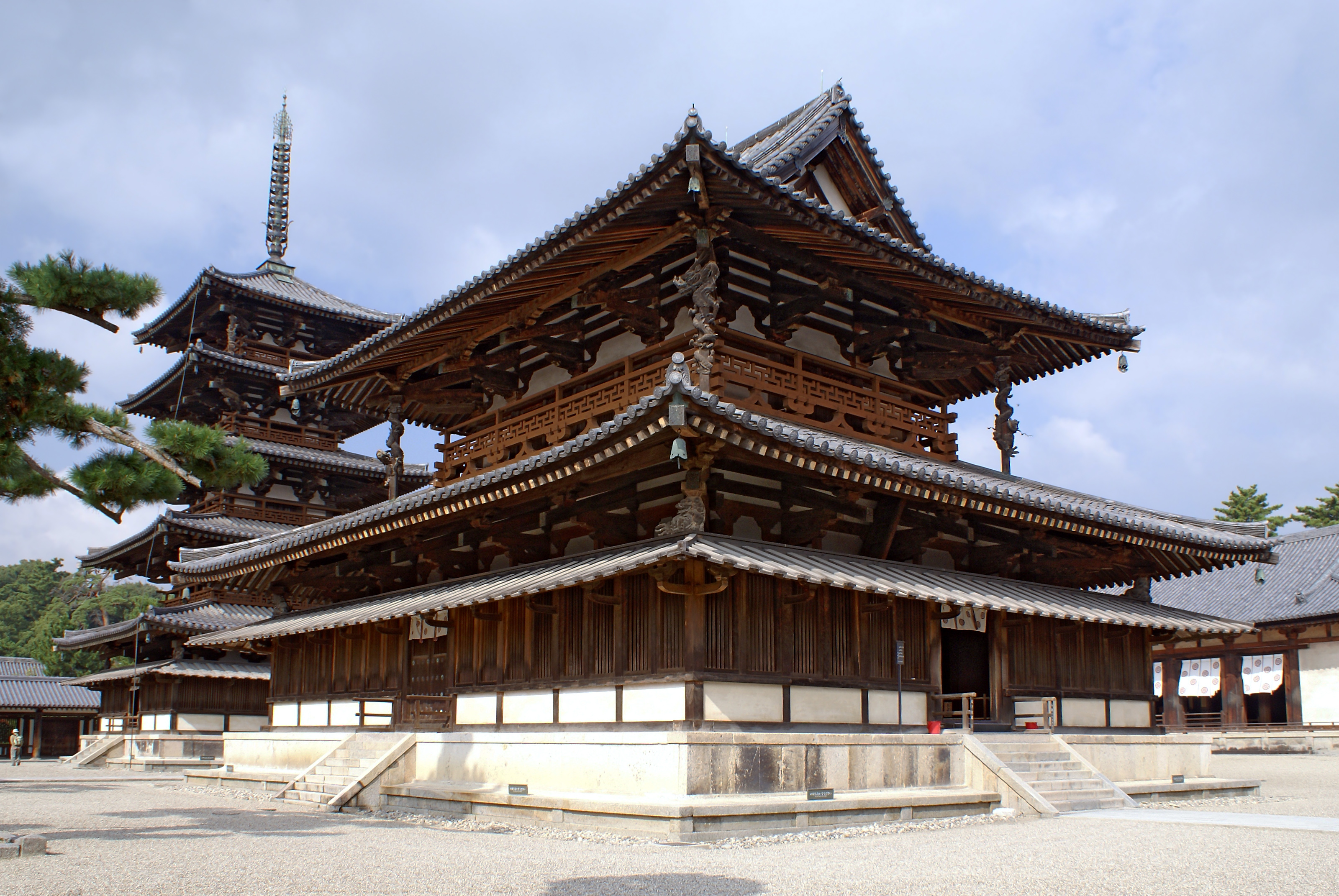 사천왕사(四天王寺)
호류지(法隆寺)
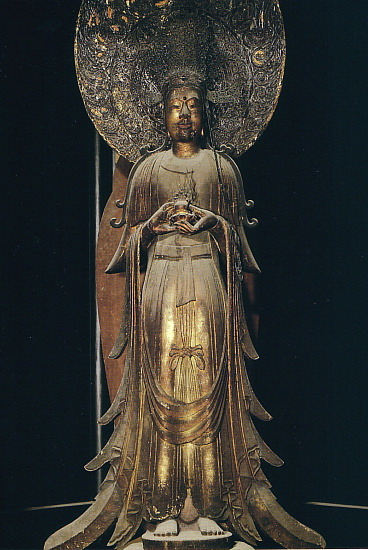 아스카 시대(飛鳥時代) 538년, 백제의 성왕으로부터 불교가 일본에 전래
백제의 노리사치계(怒唎思致契)는 성왕의 명에 의하여 불상 및 불경을 일본에 보냄
아스카 시대의 불상☞
불교 찬성
불교 숭배를 둘러싼 갈등
불교 반대
소가노 이나메(蘇我稲目)
모노노베노 오코시(物部尾輿)와 나카토미노 가마코(中臣鎌子) 
등의 신도세력(神道勢力)
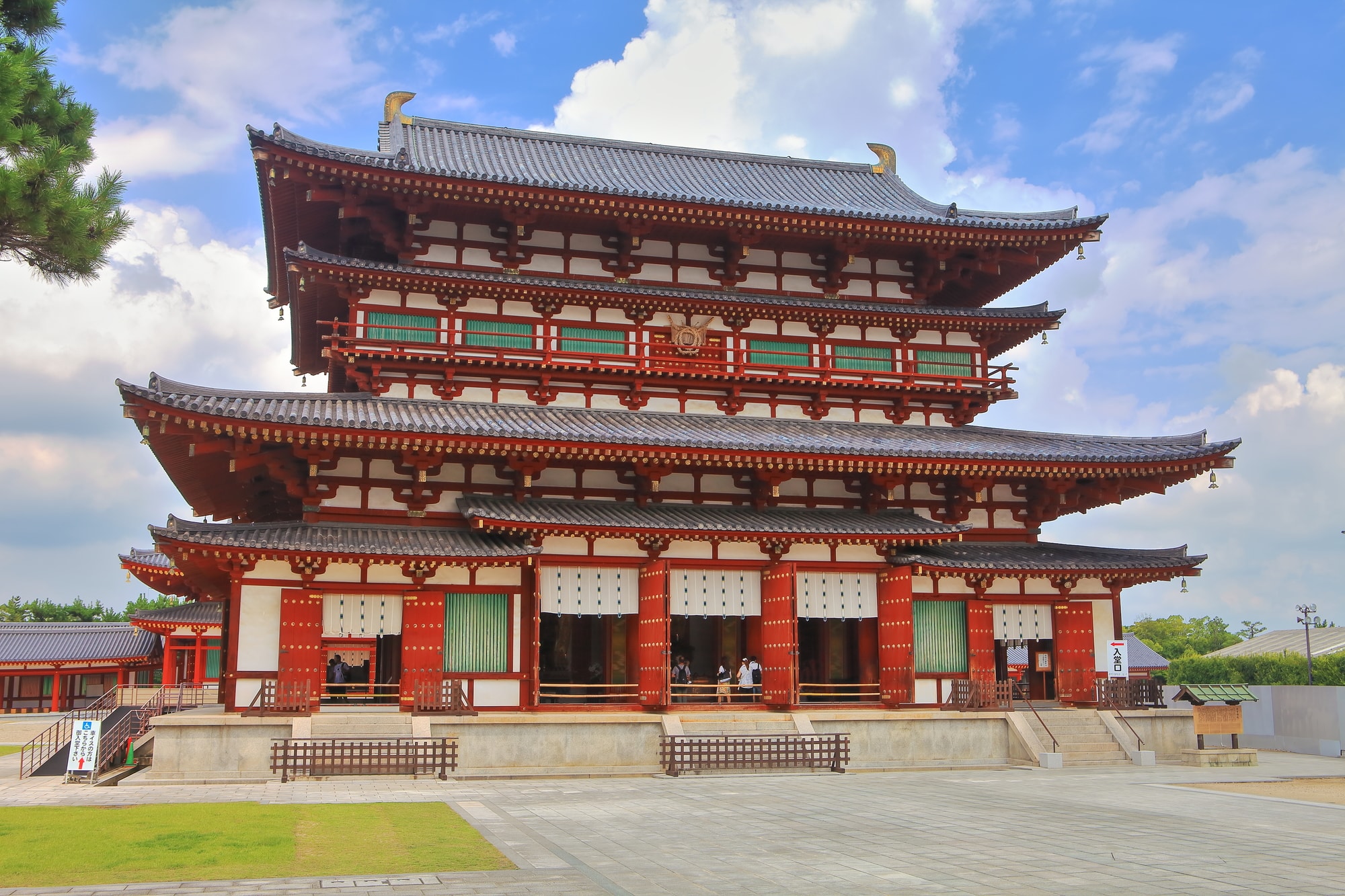 불교 수용에 관심을 보이던 쇼토쿠 태자(聖徳太子)는 사천왕사 (四天王寺)를 짓는 등 불교 도입에 적극적 
이후 불교는 진호국가(鎭護國家)의 도구가 되어 황실이 직접 대규모 사찰 건립
지토 천황(持統天皇)의 야쿠시지(薬師寺)
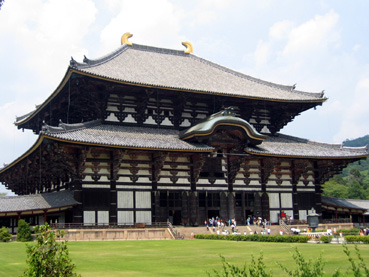 ☜ 쇼무 천황(聖武天皇)의 국분사 (国分寺)
헤이안 시대 말기에 접어들면서 사회불안이 커짐
승려나 불교 신자들이 승병으로 무장
    → 점차 세력을 확대하기 위한 무장집단으로 변함 → 사회적 불안 요소
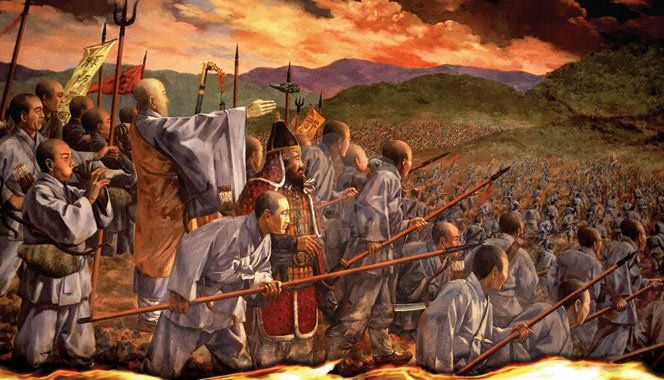 가마쿠라 시대,  불교에도 변혁이 일어남
국가와 귀족 중심의 불교 → 백성을 구제하기 위한 것
새로운 종파 형성
기존의 종파들은 민중 구제 적극 동참
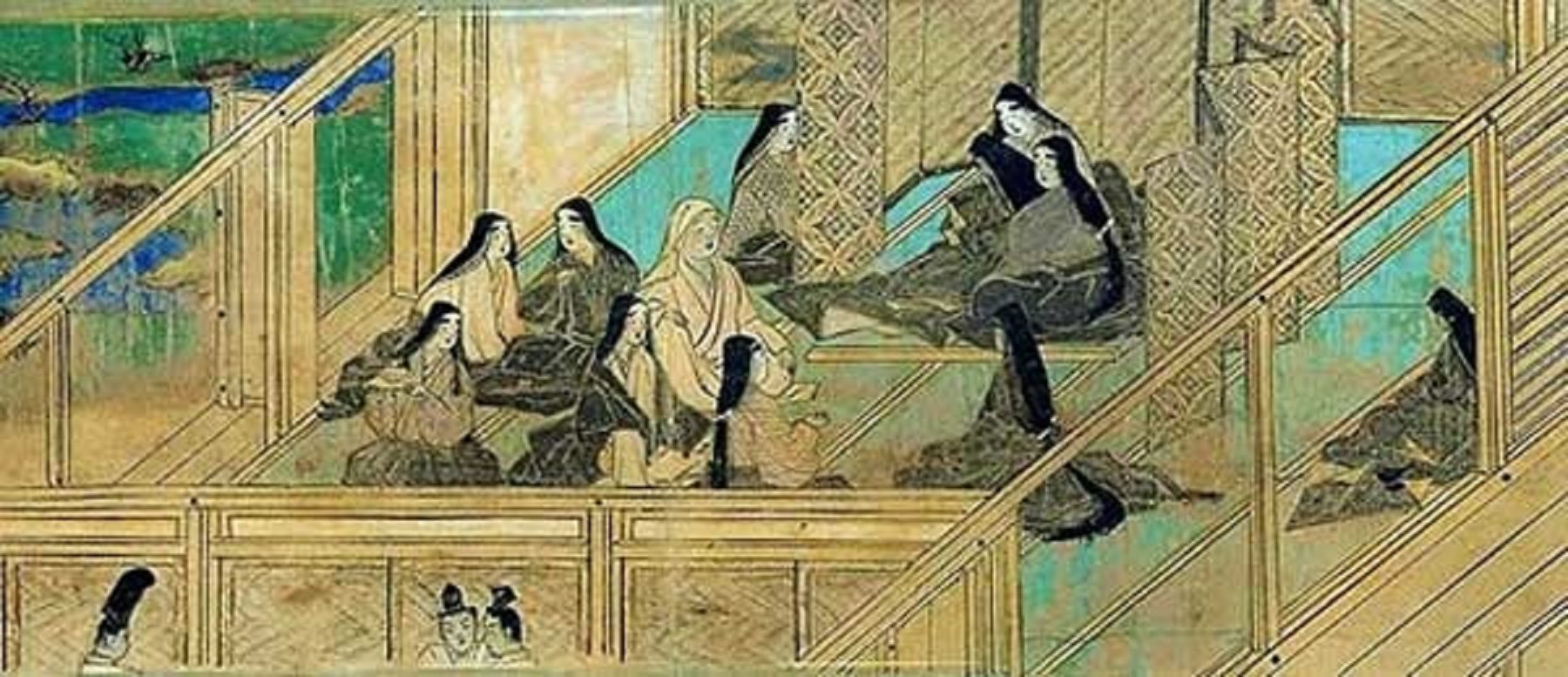 여성 구제를 행한 법연의 생애를 그린 두루마리 『법연상인화전』 ☞
오다 노부나가(織田信長), 도요토미 히데요시(豊臣秀吉), 
   도쿠가와 이에야스(徳川家康)의 불교 제한
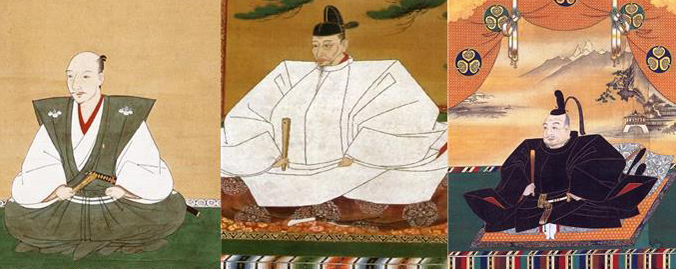 왼쪽부터 오다 노부나가, 도요토미 히데요시, 도쿠가와 이에야스
메이지 시대,  폐불훼석(廃仏毀釈) → 사찰 감소
태정관 포고(太政官布達)나 단편적인 법령, 행정상의 통달로 종교 관리
통일된 법전으로는 1939년(쇼와 14년) 종교단체법이 최초
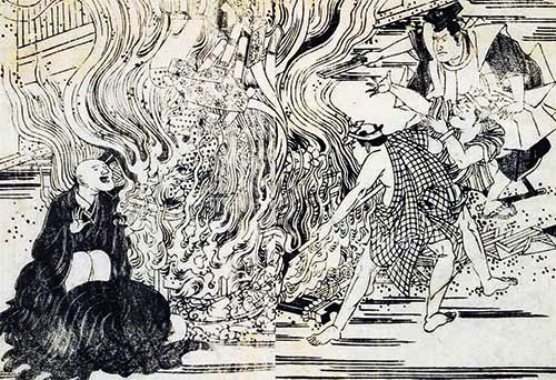 ☜ 메이지 정부의 폐불훼석
1945. 12. 28. 종교법인령(宗教法人令) 제정 → 종교 단체에 대한 규제 철폐
1951년 종교법인령 폐지 
1995년 종교법인법(宗教法人法) 제정 
이후 일본의 불교계는 사회의 여러 분야에서 활발한 활동 중
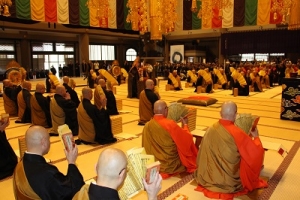 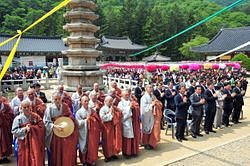 참고 영상
폐불훼석(廃仏毀釈) : https://youtu.be/NFIwVqWAqBo
감사합니다